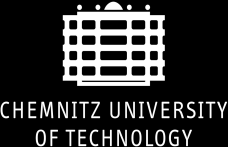 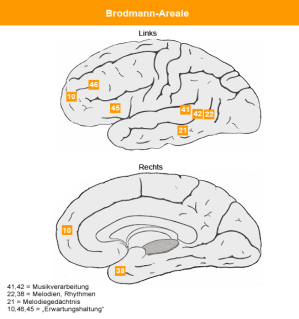 Auswirkungen einer Drums-Alive® Intervention bei Kindern mit Entwicklungsverzögerungen

Wright, P.R.¹; Liebich, M.²; Langenkamp, H.³; Ekins, C.¹; Schulz, H.¹  ¹Technische Universität Chemnitz, Sportmedizin; ²Kath. Kindergarten St. Theresien, Bochum; ³ Ruhr-Universität Bochum, Sportpsychologie
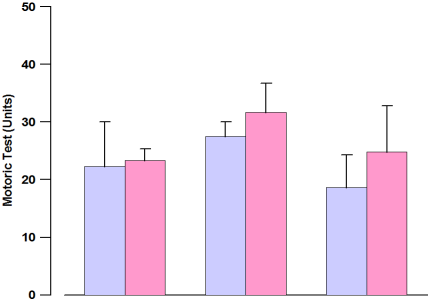 EINLEITUNG
ERGEBNISSE
METHODIK
Gänsehaut-„feeling“in der Musik
Non signif.
p < 0.05
MOTORIKTEST
Ziel der Studie war es, den Einfluss einer DRUMS ALIVE® Intervention – eine Kombi-nation von Trommeln auf Pezzibällen mit Bewegung - auf die motorische Leistungs-fähigkeit und das Verhalten von Kinder-gartenkindern mit Entwicklungsverzögerungen im Bereich der Motorik, der Konzentration und der Impulskontrolle (n=16; 4,9-6,7 Jahre, IG) im Vergleich zu Kindern mit einer normalen Entwicklung (n=10; 4,1-6,1 Jahre, KG) zu untersuchen. Die Intervention wurde über eine Dauer von 4 Wochen zweimail wöchentlich durchgeführt.
p < 0.01
Kinder in Deutschland weisen immer häufiger Entwicklungsstörungen oder –verzögerungen auf, mit Auswirkungen auf die sozialen Aktivitäten und Beeinflussung des Selbst-wertgefühls sowie der Persönlichkeits-entwicklung. Um dies zu verhindern sind frühzeitig gezielte Fördermaßnahmen sinnvoll.
In diesem Kontext scheint ein Vergleich verschiedener Interventionen, die musik- und sporttherapeutische Aspekte verbinden von besonderem Interesse. Dabei könnten Trommel- bzw. Percussion-Bewegungen vielversprechend sein, da Menschen nachweislich bereits seit dem  Spät-neolithikum   das Schlagen auf Tontrommeln praktizierten und im Laufe  der  Menschheits-geschichte  Percussion  in  allen Kulturen  einen hohen Stellenwert einnahm (FIGL, 2003). Daher ist von einer hohen  Compliance der Kinder auszugehen.

Diese Studie untersuchte die Effekte eines neuen Fitnesstrends namens DRUMS ALIVE®, der sowohl sportliche wie auch musiktherapeutische Aspekte beinhaltet in einer Kinderpopulatuion mit Entwicklungs-defiziten (Verhalten, Motorik, Sprache) im Vergleich zu einer altersgleichen Kontroll-gruppe.
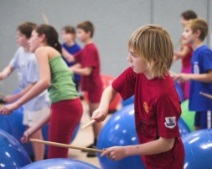 Die motorische Leistungs-fähigkeit (Düsseldorfer Motorik-test) verbesserte sich bei IG um 30% von 20,4 (SD 5,5) auf 26,4 (SD 5,3) Punkte (p<0,01) über das Niveau der KG hinaus (pre 22,3 (SD 8,2), post 23,3 (SD 7,7).
Musikverarbeitung
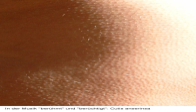 PROBANDEN
Melodie-
gedächtnis
Rhythmen
Melodien
+ 15%
+ 5%
THEORIE
TESTPROFIL
+ 33%
VERHALTEN

Die Verhaltensbeobachtung-en (Einhalten von Regeln, erhöhte Konzentration und Ausdauer, verbesserte Krea-tivität) zeigten im  Untersuch-ungsverlauf in der Interven-tionsgruppe individuell deutlich bessere Ergebnisse (quali-tativ).
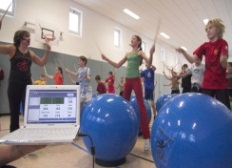 Brodmann-Areale
INTERVENTION
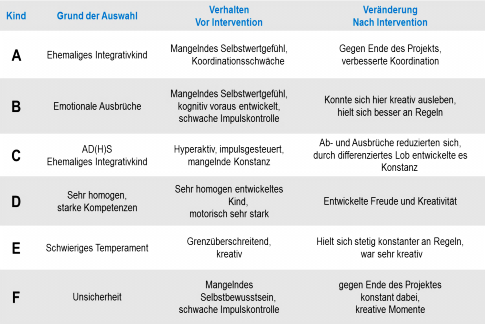 Die Trommeleinheiten wurden zweimal wöchentlich für 45 – 60 min., über einen Zeitraum von 4 Wochen, in den Kita- und Schulalltag integriert.  Dabei  wurden, zu altersgerechter  Musik, verschiedene Trommel- und sportliche Bewegungsmuster wie Hampelmänner etc. miteinander kombiniert.
pre     post
pre     post
pre     post
Limbisches System:  
- Emotionen
- Riechen- autobiographisches Gedächtnis
Kindergarten
Kontrollgruppe
Kindergarten
Drums Alive
Grundschule
Drums Alive
SCHLUSSFOLGERUNGEN
Alle Kinder wiesen in den verschiedenen Teilbereichen der Motorik zum Teil deutliche Verbesserungen auf. Die Aussagen der Kinder und der Verhaltensbeobachtungen (Einhalten von Regeln, erhöhte Konzentration und Aus-dauer, verbesserte Kreativität) zeigen das kom-plexe Förderungspotential dieses Angebotes auf. Mit dem DRUMS ALIVE® Angebot werden die Kinder emotional positiv erreicht und entwickeln eine starke Lernfreude. Dadurch ist die zu erzielende Förderung möglicherweise effektiver als bei anderen Maßnahmen.

Eine abschließende vergleichende Bewertung mit anderen sporttherapeutischen Interventionen ist aufgrund dieser Pilotstudie noch nicht möglich, aber das Potential  einer alterspezifischen DRUMS ALIVE® Intervention sollte in Folgestudien weiter untersucht werden.
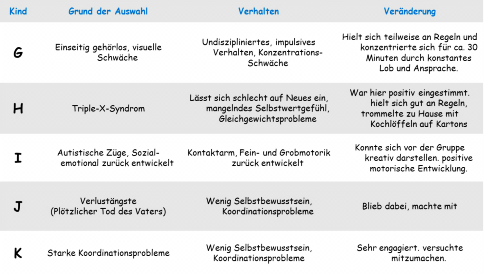 Gänsehaut beim Musikhören ist von einer Aktivierung des Belohnungssystems im limbischen System begleitet und verursacht ähnliche Aktivierungen wie Sex oder Kokain.
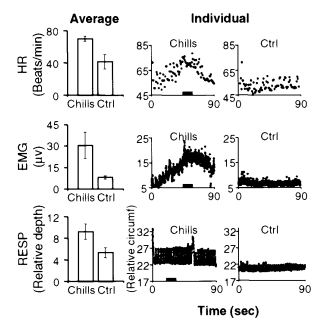 LITERATUR
STATEMENTS

Kinder
„Das Trommeln ist voll gut!“
„Noch wie viel Mal schlafen bis wir wieder trommeln?“
„Danke für diese schöne Trommel- Zeit!“
„Ich werde Schlagzeuger!“
Eltern
„Unser Kind erzählt begeistert vom Trommeln.“
„Wo können wir einen Ball und Sticks kaufen?“
„Mein Sohn hatte Tränen in den Augen, als ich ihm sagte, dass er nur noch einmal zum Trommeln geht.“
„Während der Trommelwochen unserer Jungen hatten wir kaum Stress und Streit zu Hause - das ist echt verrückt!“
Lehrer
„Seit ca. drei Wochen ist Ihr Sohn im Englischunterricht wesentlich konzentrierter, hat sich bei Ihnen etwas verändert?“
Antwort der Mutter: „Er geht seit gut drei Wochen trommeln!“
Diese Lehrerin will sich jetzt auch ausbilden lassen um mit den Kindern zu trommeln!
Blood and  Zatorre: Intensely pleasurable responses to music correlate with activity in brain regions implicated in reward and emotion, PNAS, 2001

Blood, Zatorre, Bermudez, Evans: Emotional responses to pleasant and unpleasant music correlate with activity in paralimbic brain regions. Nat Neurosci., 1999

HEGI: Improvisation und Musiktherapie. Möglichkeiten und Wirkung von freier Musik. Zeitpunkt Musik Reichert Verlag Wiesbaden 2010.   

MEHRWALD, J.: Heilung durch Trommeln. In: Paracelsus Magazin - online (2009) Heft 02. Online 

METZENHIN,S./ TISCHHAUSER, K.: Auswirkungen des Sporttreibens auf das Selbstkonzept und psychisches Wohlbefinden. Schriftenreihe der Gesellschaft für Sportwissenschaften, ETH Zürich.1996. Band 14,
Blood and  Zatorre,  2001
Über diesen Mechanismus und die Effekte von Bewegung, könnten theoretisch die Effekte potentiert werden und sich  ein neue Intervention für Kinder mit Entwicklungsverzögerungen bieten.
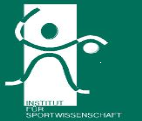 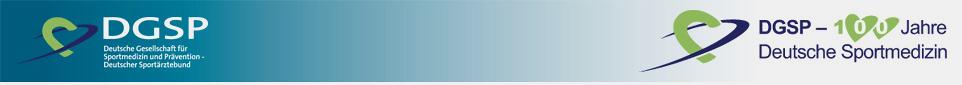 Kontakt:
P.R. Wright, Professur Sportmedizin/-Biologie, TU-Chemnitz, Institut für Sportwissenschaft, Thüringer Weg 11,  09107 ChemnitzEmail: peter.wright@hsw.tu-chemnitz.de